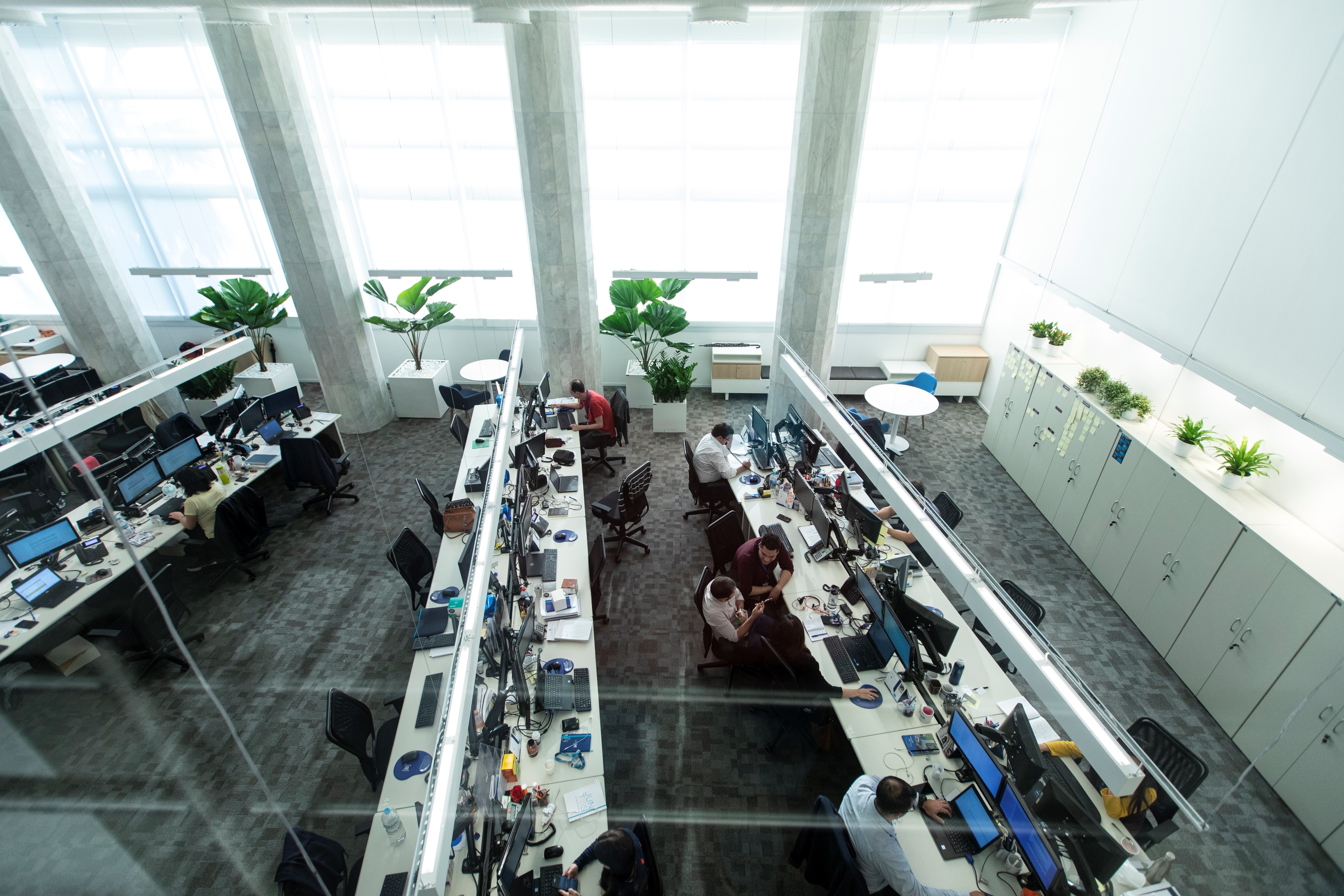 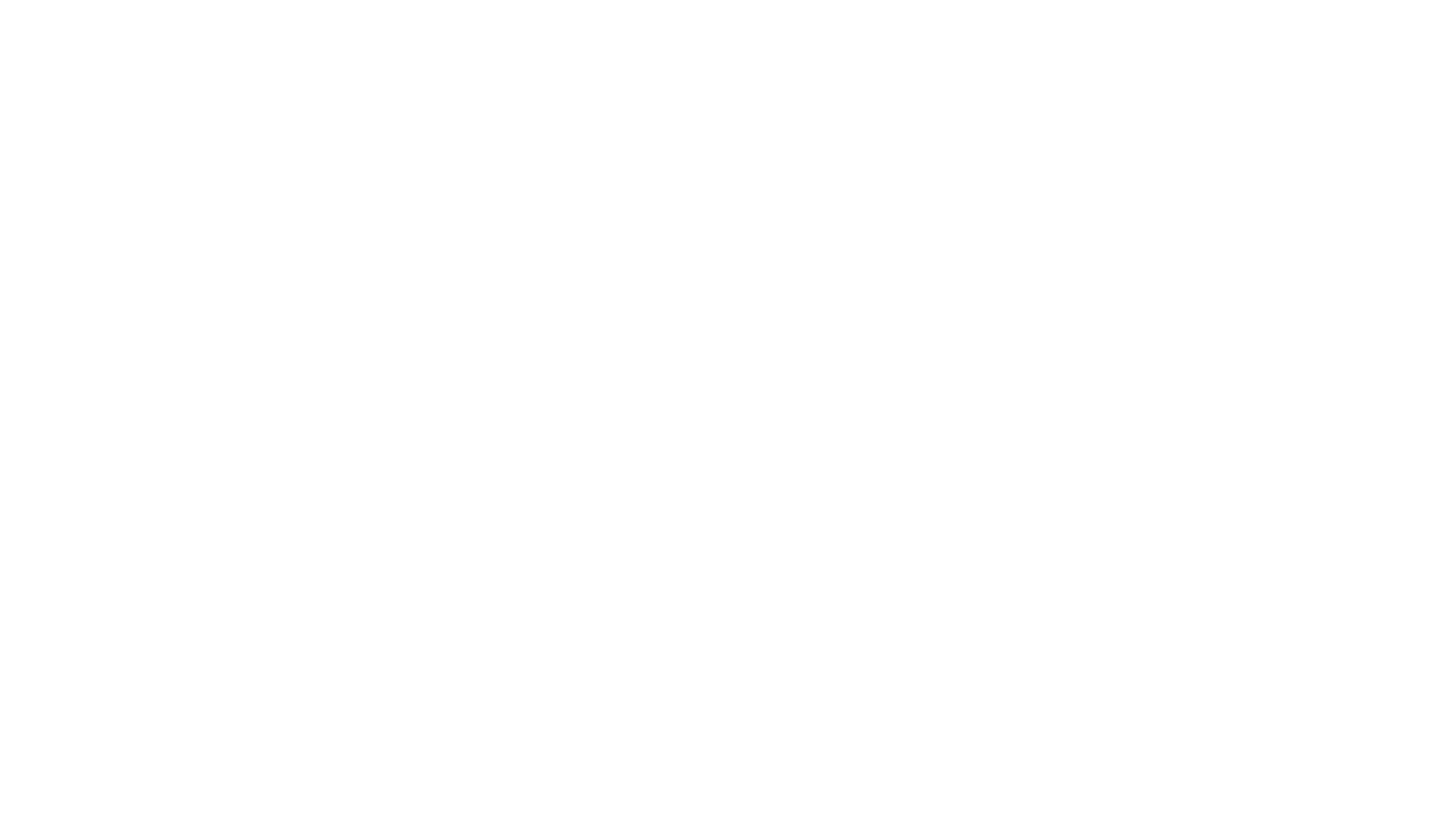 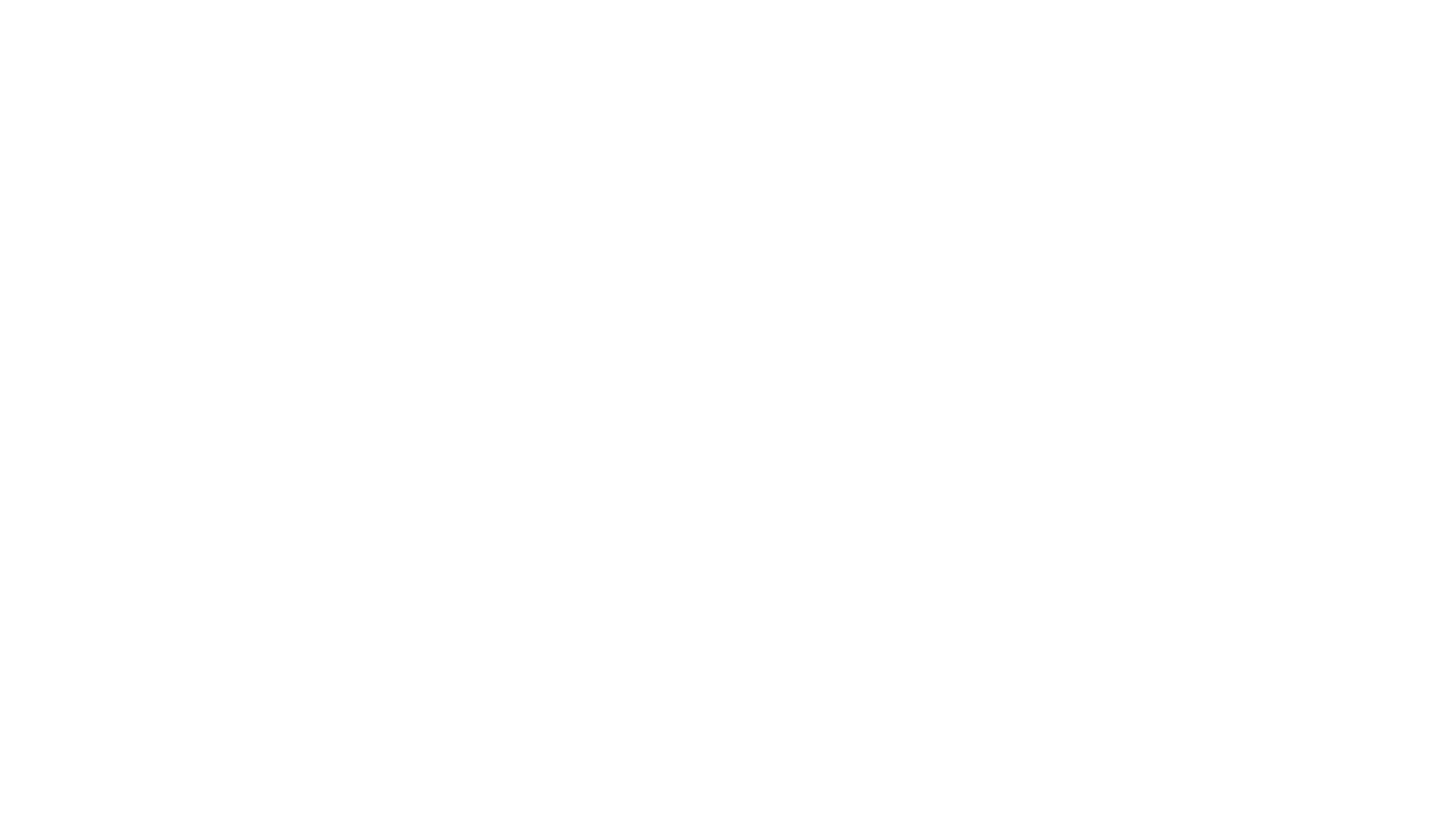 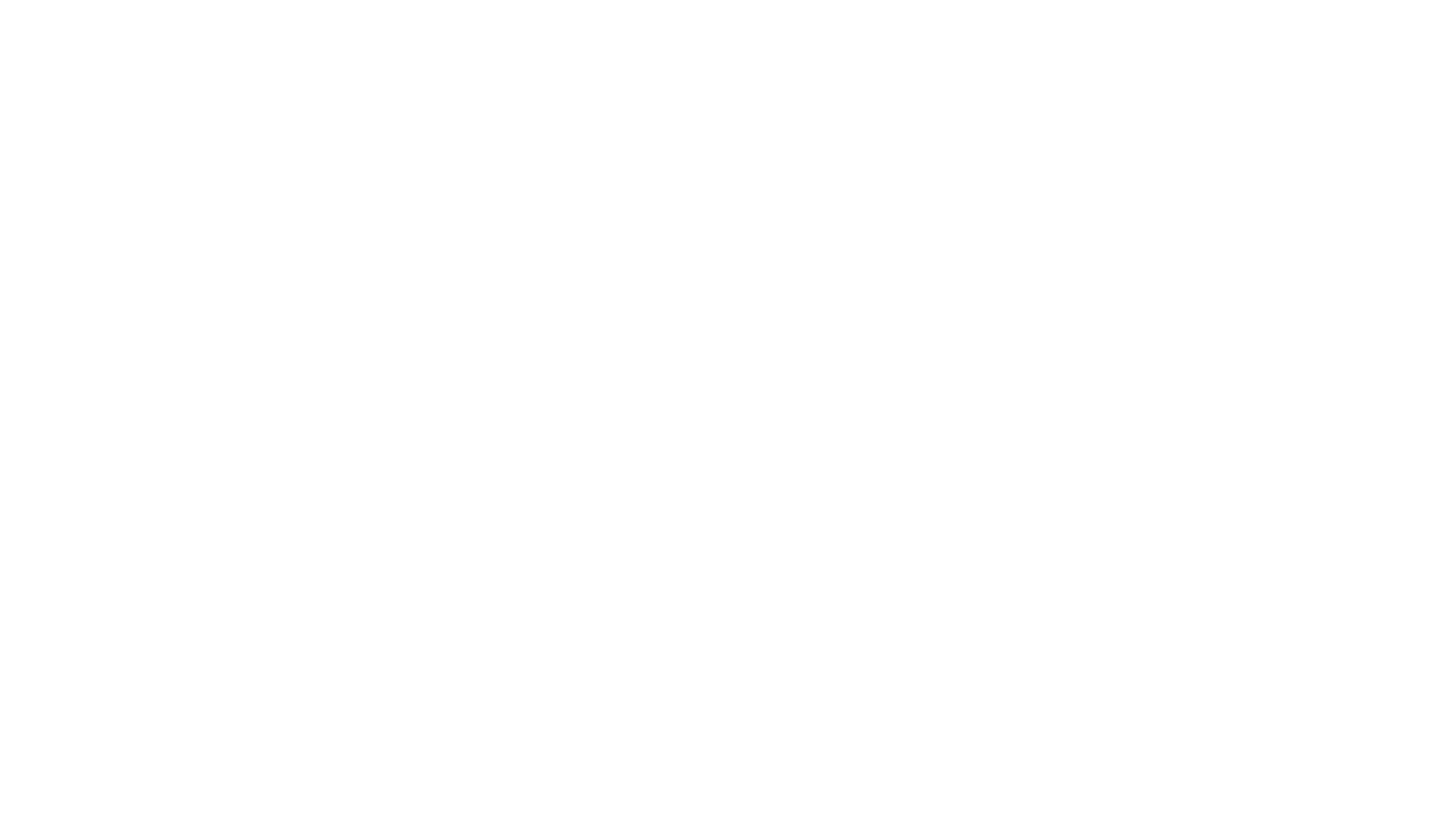 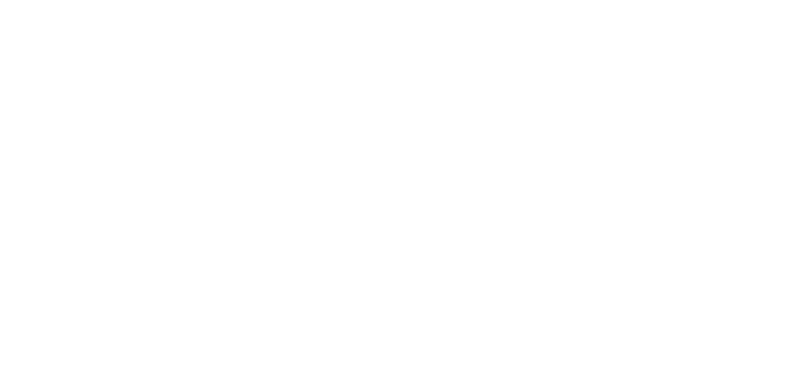 Workshop

Abordagem Baseada em Risco no Mercado de Capitais

14.09.2022



André Eduardo Demarco
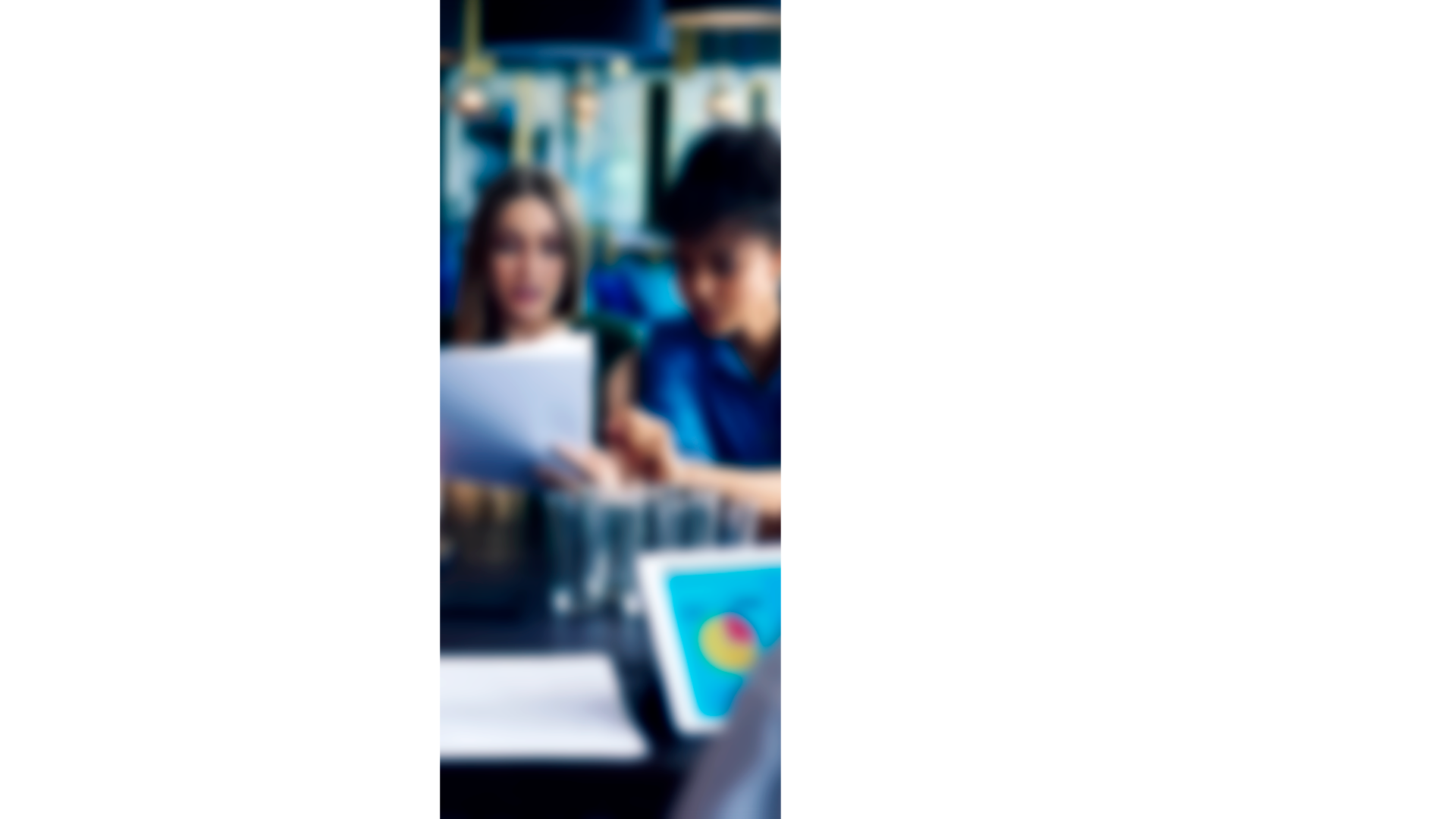 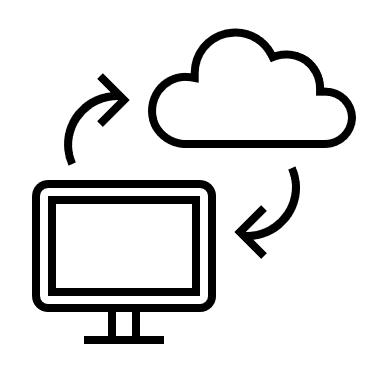 Histórico de atuação da BSM


Resultados de auditorias 


Destaques da BSM 


Key Takeways: mensagens finais
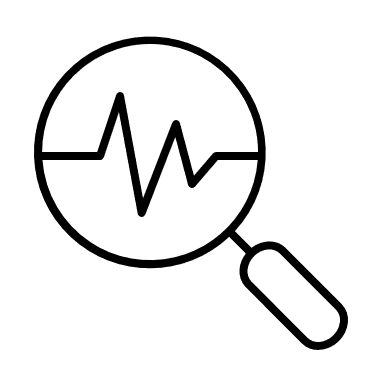 Agenda
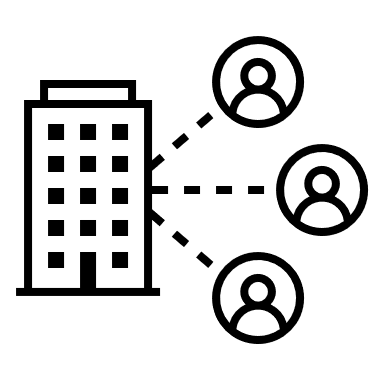 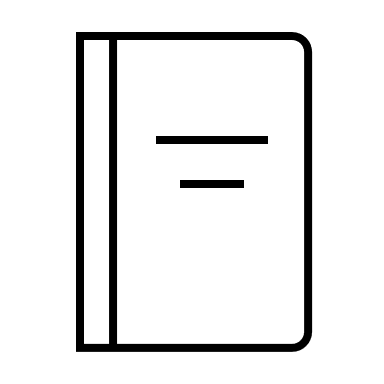 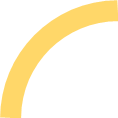 Histórico de atuação da BSM
Interação com o mercado
Início da vigência da ICVM 617/19
Auditoria específica na base de clientes
Avaliação de De-risking:
Comunicado Externo 003/2020-PRE
Monitoração BSM
Monitoração BSM
Webinar sobre a ICVM 617
MAI/2021
OUT/2020
SET/2021
MAR/2021
JAN/2021
ABR/2021
DEZ/2020
SET/2020
Abordagem Baseada em Risco (“ABR”) e Cadastro Simplificado de Investidor Não Residente (“INR”)
BSM inicia avaliação sobre Política de PLD/FTP, ABR, Conheça seu Cliente, Cadastro simplificado de INR
Participantes apresentam primeira versão das políticas de PLD/FTP e ABR
No evento, que teve a participação da CVM o tema foi ABR (requisitos mínimos)
Participantes apresentam versões revisadas das políticas de PLD/FTP e ABR
Aversão a riscos: impedimento ou limitação de acesso de pessoas ou instituições a serviços financeiros
Formas de implementação da ABR
Tempo dedicado pela BSM para orientação, apoio, consultoria e ajustes nas Políticas de PLD/FTP e ABR dos Participantes (19 itens necessários) da B3
[Speaker Notes: Melhores esforços para INR;
OUT/2020: Política de ABR: verificar se o conteúdo atende a exigência regulatória. Verificar se a regra está com fit regulatório. 
Fase 2: definição do escopo
Itens mínimos requeridos. 
Alta administração: conciliar comercial e controle]
Escopo de Auditoria – Fase 1
A BSM considerou na fase 1 da sua auditoria da ABR a avaliação dos requisitos regulatórios obrigatórios nas políticas descritivas dos Participantes
Diligências específicas para clientes que sejam PEP ou organizações sem fins lucrativos
Uso de ABR de terceiros para classificação de  risco
Data de início de vigência da ABR
Obtenção e avaliação de informações relevantes a análise de risco
Riscos considerados na ABR do Participante
Monitoramento de operações, clientes ou ativos relacionados às sanções impostas por resoluções do CSNU
Estrutura de governança e respectivos papéis e responsabilidades 
Diligência para identificação de veículos constituídos na forma de trust ou veículo assemelhado
Frequência de atualização cadastral
Critérios de classificação de risco dos clientes e procedimentos de revisão e atualização da classificação
Cronograma de adequação cadastral dos clientes ativos do Participante
Mecanismos de intercâmbio de informações de conglomerados financeiros
Coerência entre nível de risco categorizado e monitoramento realizado
Tratamento das situações em que não seja possível identificar o beneficiário final, em especial para INR
Diligências adotadas pelo Participante para identificação do beneficiário final
Relação de produtos, serviços e canais de distribuição com as respectivas classificações de risco
Riscos considerados na ABR do Participante
[Speaker Notes: Essência de uma AIR. Como foram analisados os pontos e controles. Produto: teste, fraquezas identificadas com seus planos de ação, responsáveis, prazos. CVM irá aboradr com relação a AIR? Trazer o resultado dessas avaliações. 
Pontos: -auditoria, -padrões mínimos de governanças; eficácia de controle; planos de ação para deficiências identificadas, planos de ação. Falta de entendimento do conteúdo de um AIR e o envolvimento que a alta administração precisa ter nesse processo.
Proxi – experiência de relatório de controles internos mostrou que isso é um processo evolutivo. Timing da evolução. CVM deveria falar que a tolerância não é mais a mesma. 
-----Colocar os 19 critérios mínimos (BSM) = Yuri (todos)
-Fase 1: estrutura da política e cross com itens regulatórios
Fase de completude. Para os auditados pela BSM, o escopo foi – política descritiva que atendia a autorregulação. Nesse momento não entrou no momento de criticar o mérito das regras. Cronograma de atualização cadastral, etc. O que buscávamos nessa fase 1 de orientação (um dos papéis do autorregulador, apoio, consultoria, construção para aderência à necessidade regulatória).]
Escopo de Auditoria – Fase 2
O Escopo de auditoria da ABR para a Fase 2 tinha como objetivo avaliar o executado frente ao descrito e considerou as seguintes etapas:
2
1
3
Novos Clientes Onboarding
Manutenção Perfis Risco
Enquadramento Perfis Risco Análise de Dados
Avaliação do enquadramento da base de todos os clientes  aos perfis de risco definidos na PLD/FTP dos Participantes (adequação)
Avaliação do enquadramento de clientes em função dos critérios definidos na PLD/FTP dos Participantes (aceitação)
Avaliação dos controles para atualização tempestiva dos perfis dos clientes quando da alteração dos critérios de risco
5
6
Atualização Cadastral
4
Treinamentos PLD/FTP
Estrutura e 
Governança
Avaliação dos procedimentos adotados para atualização cadastral em função dos perfis de risco dos clientes
Avaliação da estrutura administrativa e de governança do Participante no que tange a PLD/FTP (organograma, comissões, comitês, reuniões periódicas, membros eleitos, etc)
Avaliação dos treinamentos corporativos para qualificação dos funcionários dos Participantes em PLD/FTP
[Speaker Notes: Definimos 6 temas prioritários para validação na auditoria da BSM. O que significa validação? Escrito x feito x efetividade.
Colocar aqui a questão do INR. Identificação do beneficiário final.]
Resultados da Fase 2 da Auditoria ABR
86%
71%
63%
Participantes que apresentaram os seguintes apontamentos:
clientes erroneamente classificados como PEP, considerando as informações da base SISCOAF e base da BSM
Participantes que apresentaram os seguintes apontamentos:
clientes erroneamente classificados conforme critérios da ABR
base de clientes inconsistente quando considerado registros de clientes ativos nos sistemas da B3
clientes novos sem classificação de risco
Participantes que apresentaram os seguintes apontamentos:
ausência de rotina para ciclo de revalidação dos critérios de risco de clientes
falha na utilização do critério transacional para reavaliação dos riscos de clientes
% de Participantes com apontamentos da Auditoria BSM
[Speaker Notes: Legenda: cores.
Azul: percentual de deficiência apontado. O percentual é sempre de participantes que tiveram apontamentos relacionados ao macrotema. 
2 Viéses: 1) quantitativo e 2) qualitativo. Olhamos, não atenderam mas sabemos o que não atenderam. Explicar um pouco de cada. Cruzamento da ABR com a regra x entidade administradora. A integridade da base foi checada (essa base foi para o autorregulador).
Esse slide precisa ser transformado em 6. 
+Usar palavra: não cumprimento, não conformidade.
Integridade de base de ADR – explicar. 
Levar os 3 primeiros itens. Não descartar os demais 3 itens do escopo. É possível calibrar o discurso. Destaque: dever de cumprimento regulatório relacionado à proposta de valor da instituição. 
Alta administração ser o sponsor desse processo. O que se espera dele?
-Yuri: 2 slides.]
Resultados da Fase 2 da Auditoria ABR
65%
14%
18%
28%
Participantes que apresentaram o seguinte apontamento:
clientes que operaram com cadastro desatualizado
Participantes que apresentaram os seguintes apontamentos:
programas de treinamento com período superior a 12 meses para aplicação
percentual abaixo de 90% de cobertura nos programas internos de PLD/FTP
Participantes que apresentaram os seguintes apontamentos:
comitês de PLD/FTP não formalmente constituídos
comitês de PLD/FTP constituídos porém sem evidências de funcionamento
ausência de planejamento e  cronograma de reuniões dos comitês de PLD/FTP
% de Participantes com apontamentos da Auditoria BSM
[Speaker Notes: Legenda: cores.
Azul: percentual de deficiência apontado. O percentual é sempre de participantes que tiveram apontamentos relacionados ao macrotema. 
2 Viéses: 1) quantitativo e 2) qualitativo. Olhamos, não atenderam mas sabemos o que não atenderam. Explicar um pouco de cada. Cruzamento da ABR com a regra x entidade administradora. A integridade da base foi checada (essa base foi para o autorregulador).
Esse slide precisa ser transformado em 6. 
+Usar palavra: não cumprimento, não conformidade.
Integridade de base de ADR – explicar. 
Levar os 3 primeiros itens. Não descartar os demais 3 itens do escopo. É possível calibrar o discurso. Destaque: dever de cumprimento regulatório relacionado à proposta de valor da instituição. 
Alta administração ser o sponsor desse processo. O que se espera dele?
-Yuri: 2 slides.]
Apontamentos em destaque da Fase 2 da Auditoria BSM
A Auditoria da BSM na fase 2 também avaliou os relatórios de Avaliação Interna de Risco (AIR), referentes aos controles dos 19 itens regulatórios, e emitidos pelos Participantes em abril/2021
#3 (45%)
Falta de informações 
referentes às estatísticas de detecção, análises e comunicação de operações suspeitas
#1 (60%)
Falta de planos de ação 
que enderecem os apontamentos da BSM e que estejam compromissados nos  relatórios de AIR
#4 (20%)
Descumprimento 
do prazo regulamentar para emissão dos relatórios de AIR e  encaminhamento para avaliação e aprovação da Alta Administração
#2 (55%)
Ausência de indicadores
de efetividade nos relatórios de AIR
(quantidade de alertas, análises, encaminhamentos para Comitês, comunicações efetuadas)
[Speaker Notes: Yuri: trazer estatística do ponto 2. Mostrar. 
Conceito de efetividade? CVM? Esperava nos relatórios os indicadores do sistema de monitoramento. Quantidade de alertas gerados, pro grupo de riscos, analisadas, atipicidade na 2ª linha do comitê e ao COAF. Mostrar fluxo de monitoramento. CVM tem compreensão maior de efetividade. 
É esperado plano de  ação no relatório.]
Destaques da BSM – Evoluções Necessárias
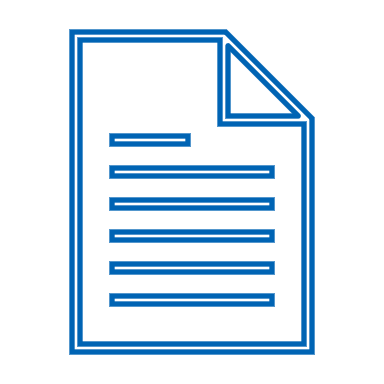 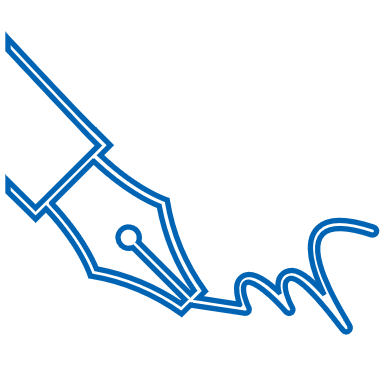 1. Processo de Cadastro
2. Monitoramento Transacional
3. Alta Administração
O monitoramento transacional deve ser utilizado como ferramenta para avaliar a efetividade dos mecanismos de supervisão, considerando a utilização de informações de forma contínua para recalibrar os perfis de risco dos clientes, produtos e serviços. Faz-se necessário avaliar, dentre outros aspectos:
O engajamento da Alta Administração deve ser elemento central no aprimoramento da Abordagem Baseada em Risco, devendo-se criar governança robusta para identificação, reporte e tratamento dos pontos fracos no ambiente de controles internos:
Os processos de cadastro ainda apresentam desafios significativos para evolução da maturidade da ABR. O aprimoramento dos controles internos deve considerar as lições aprendidas em processos de supervisão internos e externos:
Recorrências em alertas de atipicidades;
Indícios de irregularidades pós processo de onboarding (ciclo de vida);
Mudanças repentinas de perfil operacional (formação da base);
Mídias negativas para monitoramento reputacional.
Bases cadastrais com informações incompletas /  não íntegras;
Divergências de informações entre sistemas dos Participantes e informações registradas na B3;
Indícios de irregularidades em informações relacionadas a categoria do investidor (qualificado);
Controles de atualização cadastral ineficazes.
Qualidade dos relatórios de Avaliação Interna de Risco – AIR;
Diligências para o adequado funcionamento dos comitês de PLD/FTP; 
Tempestividade na adoção e implementação de planos de ação para tratamento dos apontamentos de auditorias;
Implementação de medidas administrativas para faltas graves
Desequilíbrio entre estrutura e capacidade de monitoramento do  Participante.
Destaques da BSM – Evoluções Necessárias
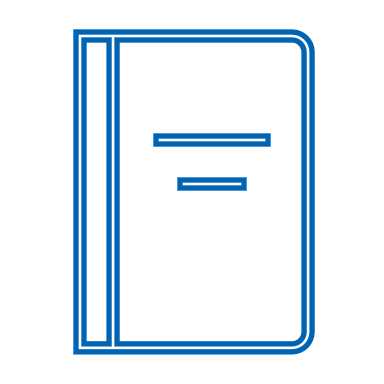 5. Maturidade da Política de ABR
4. Qualificação / Treinamento
Após 2 anos de implementação da Abordagem Baseada em Risco faz-se necessário avaliar a efetividade das diretrizes estabelecidas nas políticas, considerando, dentre outros aspectos:
A qualidade dos processos de implementação e monitoramento da Abordagem Baseada em Risco requerem investimentos em qualificação  de profissionais para a execução das atividades. Dessa forma, as instituições devem considerar em seus planos estratégicos:
Alterações nos modelos operacionais
Distribuição dos perfis de risco
Recentes problemas de Identity Theft
Efetividade dos indicadores / alertas nos monitoramentos cadastrais e transacionais
Melhorias identificadas em auditorias e AIR 
Tratamento dos apontamentos de auditoria e compromisso com Planos de Ação, sua completude e tempestividade
Programas de treinamentos periódicos para colaboradores e Assessores de Investimentos;
Capacitação para profissionais da linha de frente para aprimorar a detecção, análise e reporte de atipicidades (mercado cresceu, produtos foram desenvolvidos e operações tornaram-se mais complexas)
Efetividade não deve ser confundida com excesso de comunicações aos reguladores (problemas da conta de chegada)
Clique para editar os estilos de texto Mestres
Segundo nível
Terceiro nível
Quarto nível
Quinto nível
Key Takeways BSM
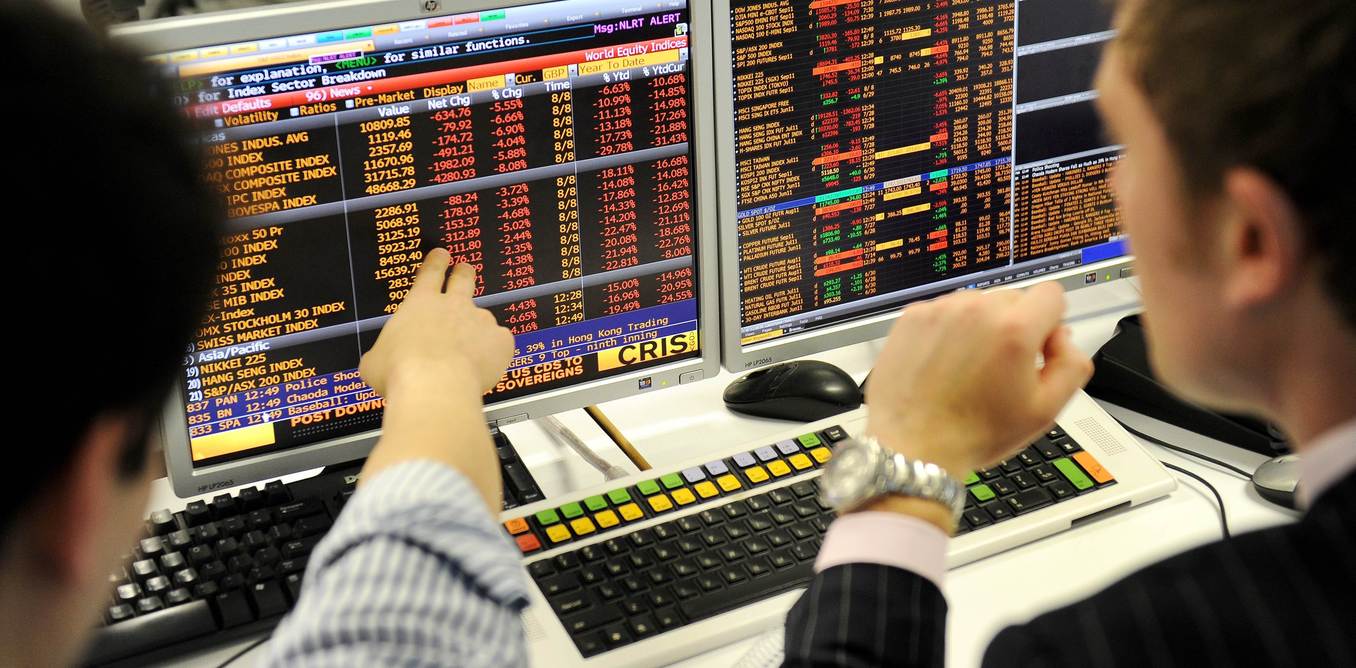 ABR e Indicadores de Efetividade
(o cenário é dinâmico e a Política também deve ser para atingir sua efetividade)
Sistemas de monitoramento adequados e eficientes 
(não se transfere responsabilidade no dever de controle)
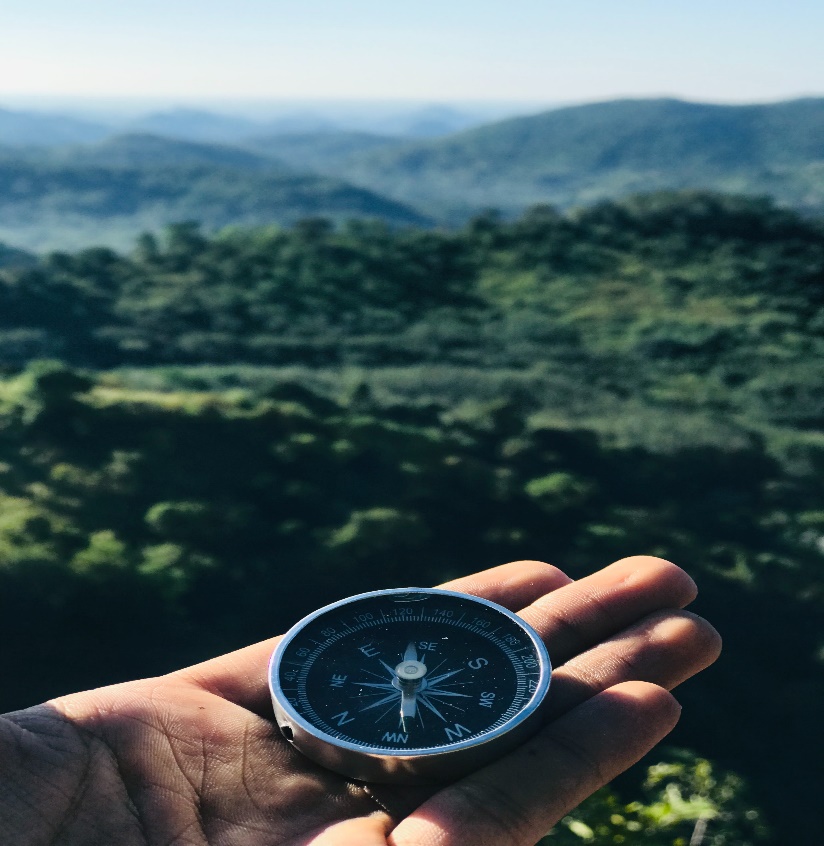 Capacitação e colaboração
(juntos seremos mais fortes)
11
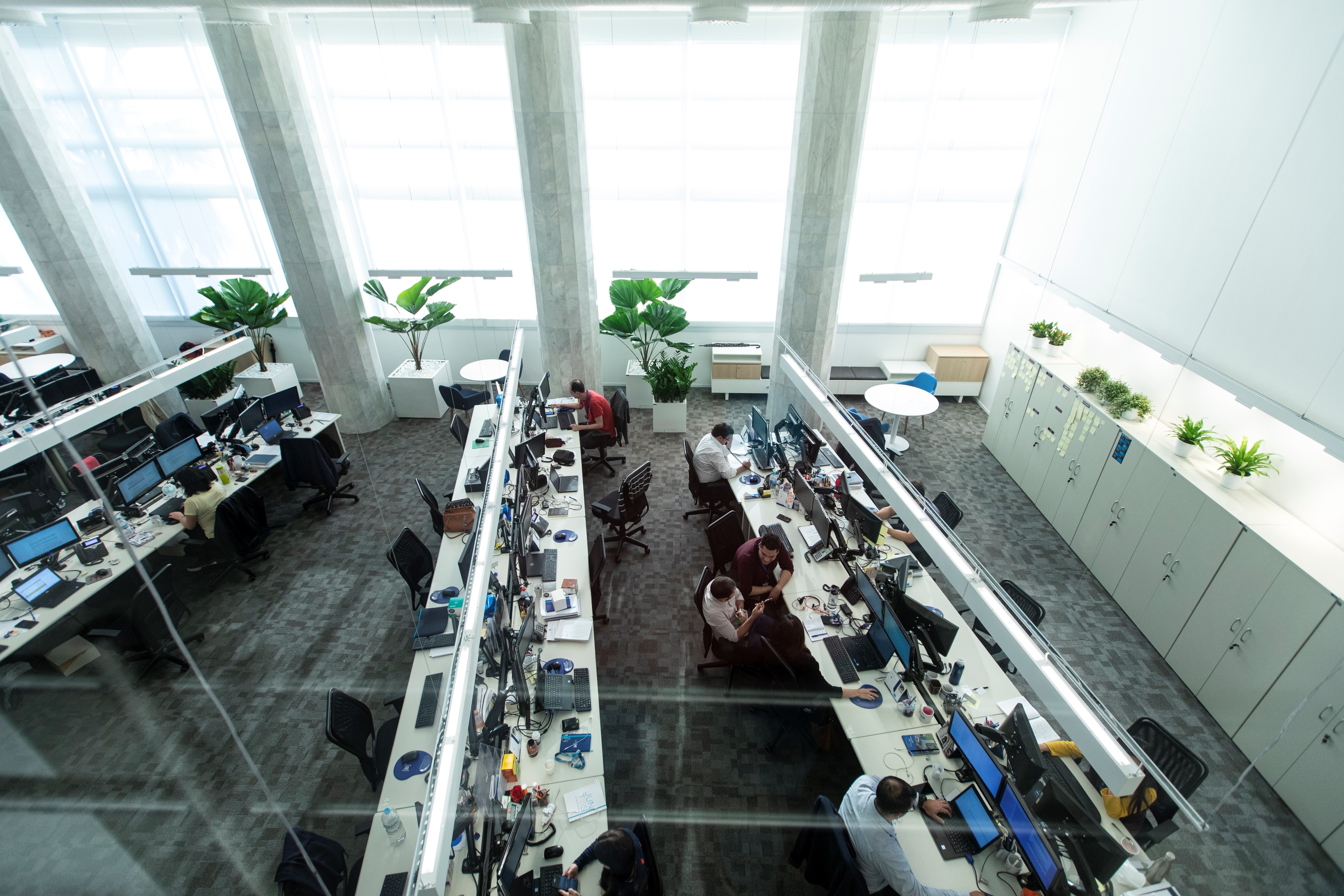 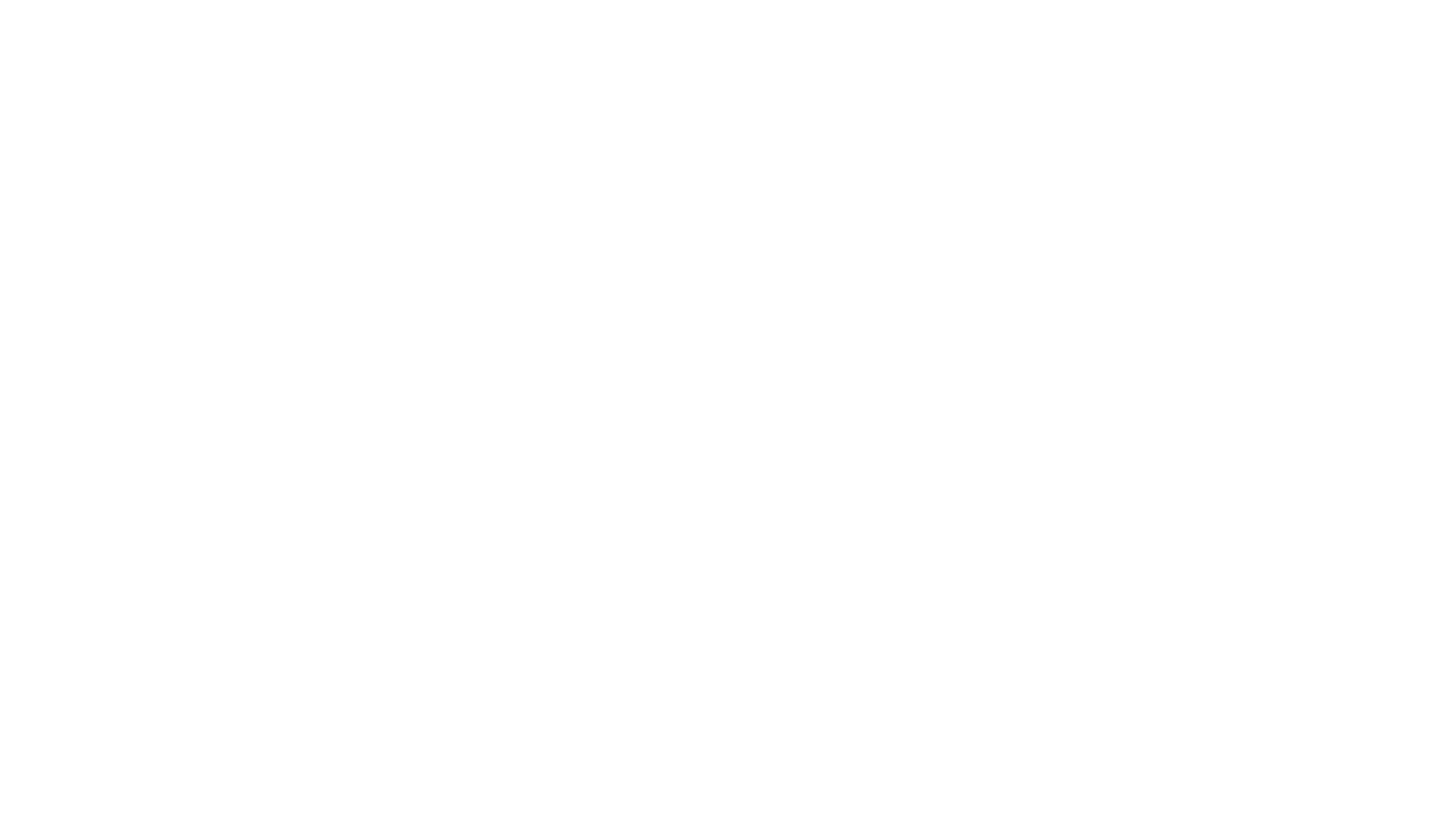 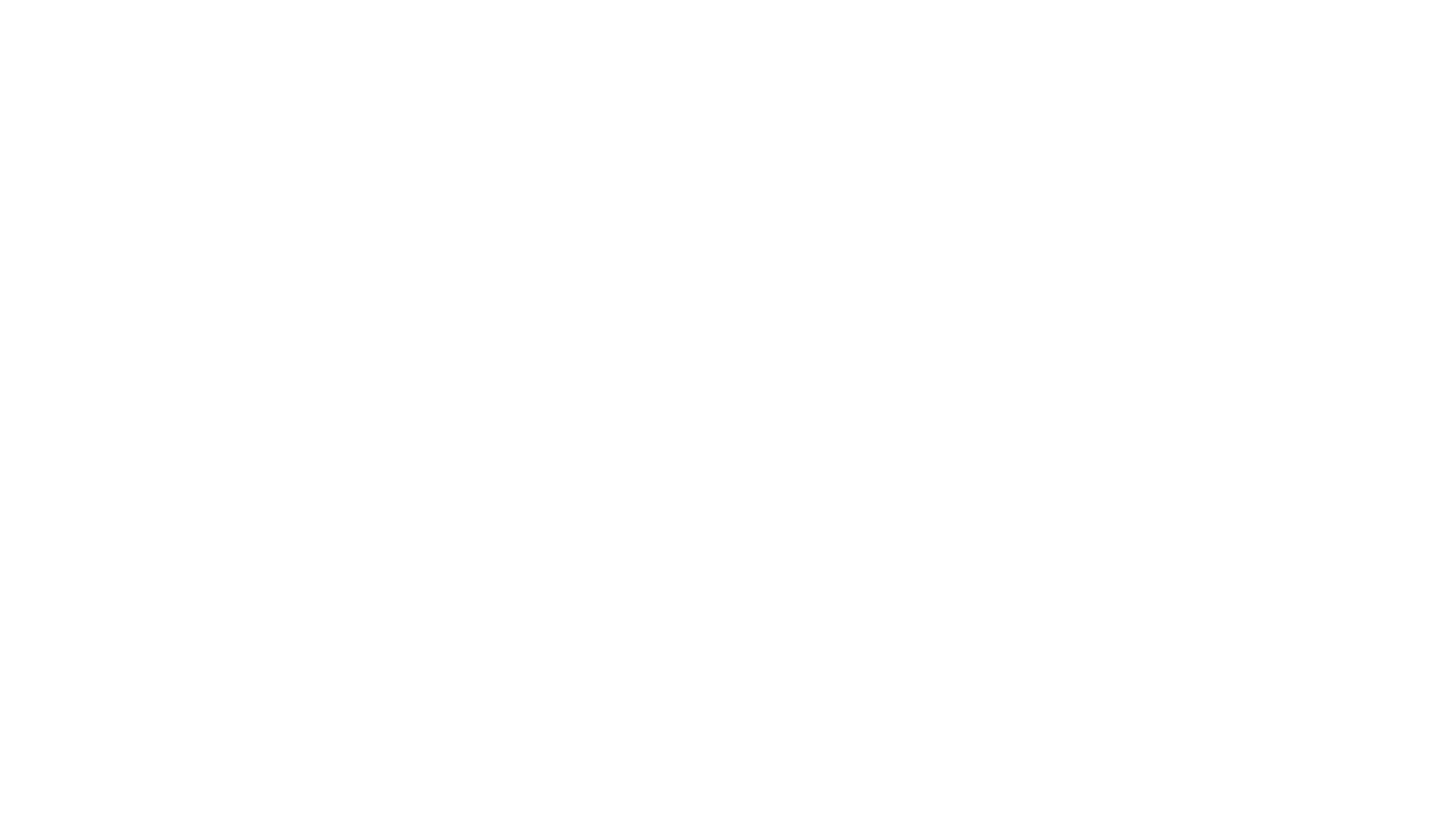 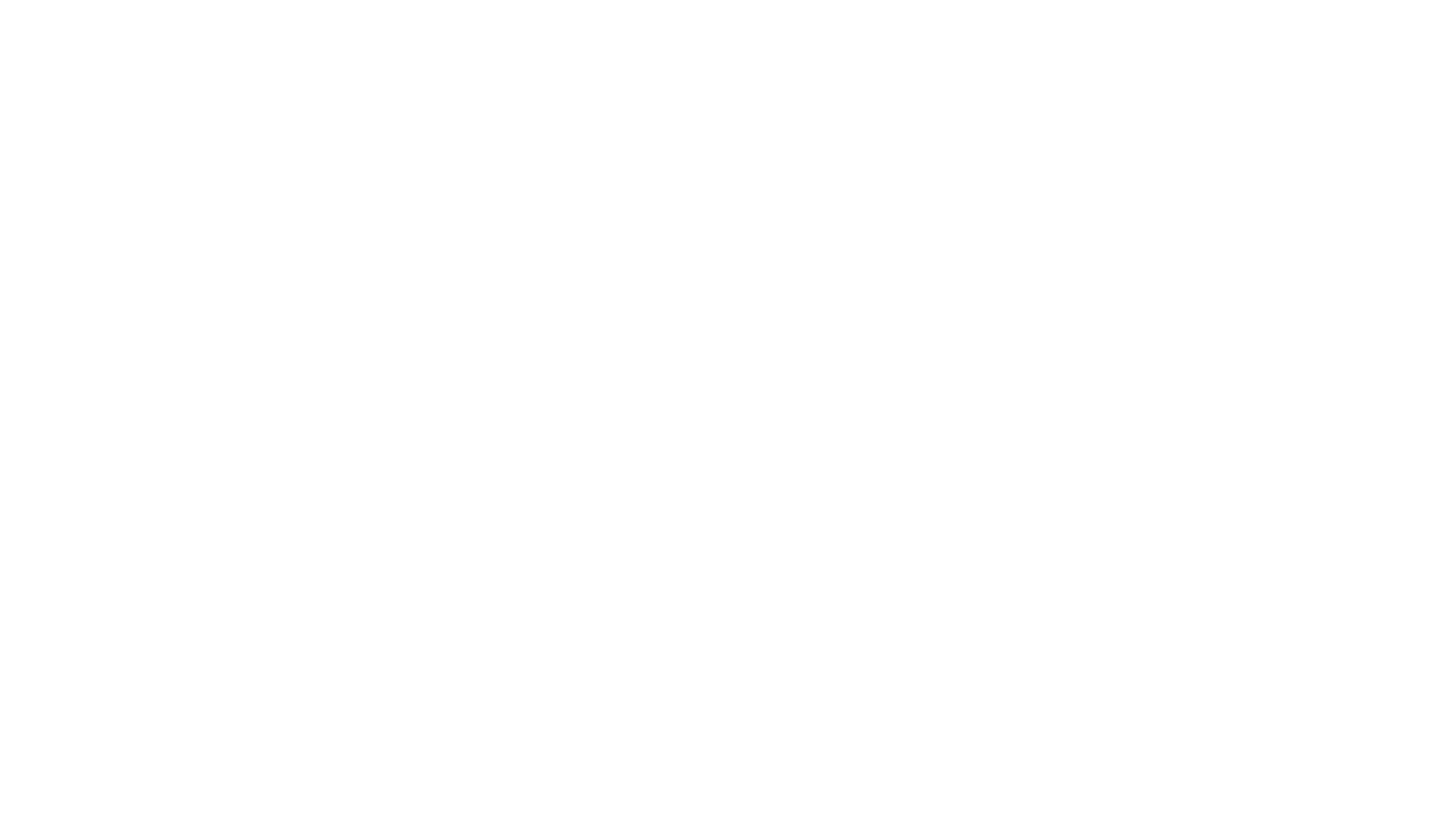 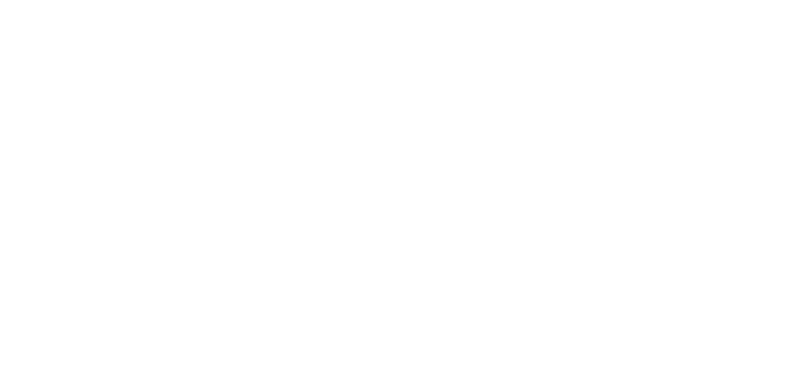 Workshop
Abordagem Baseada em Risco no Mercado de Capitais

14.09.2022
Yuri Rabello Quadros 

Thamila Cuevas
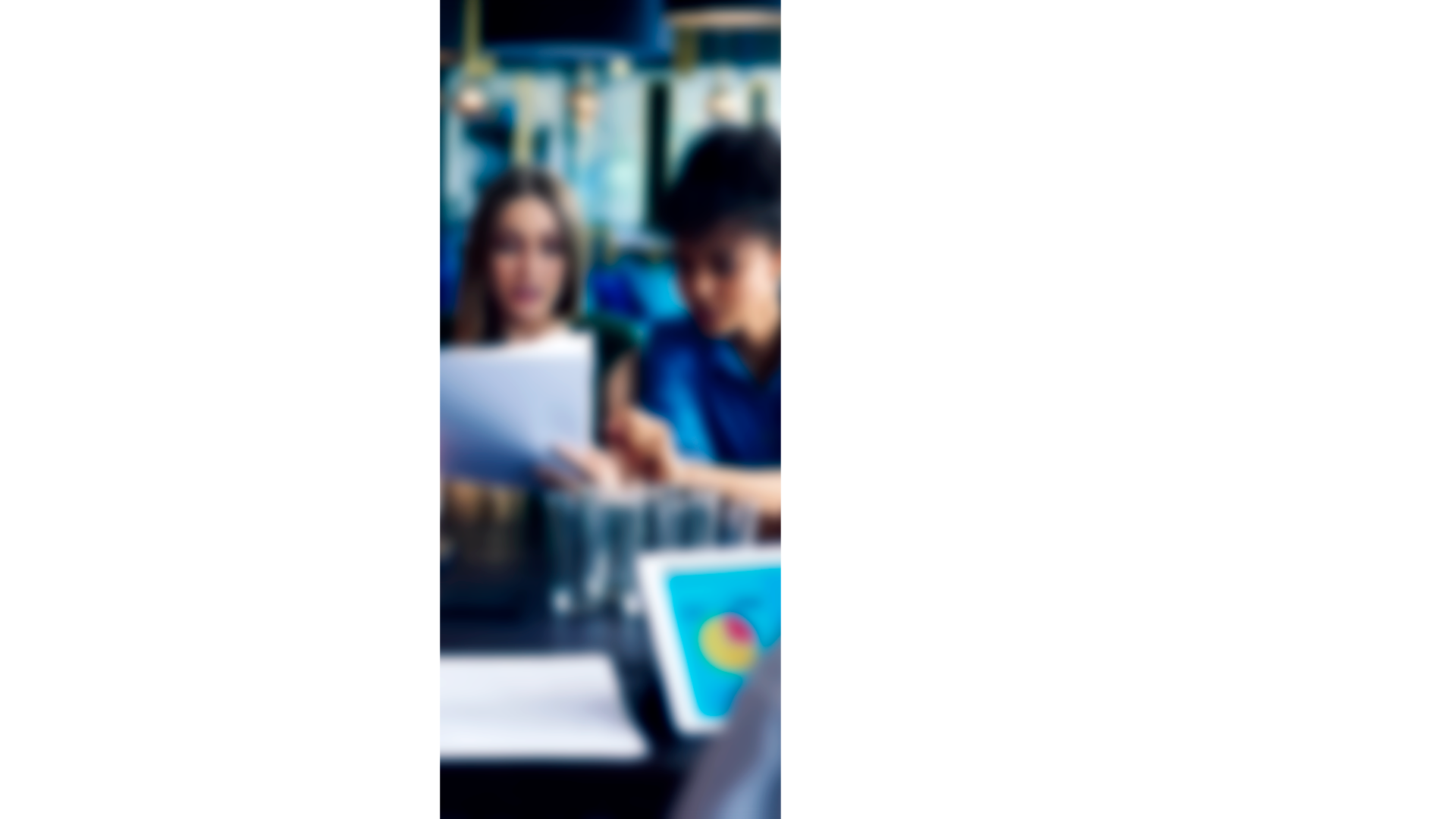 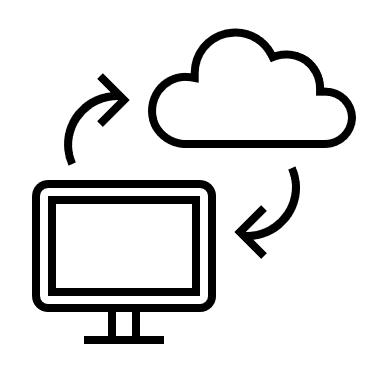 Follow-Up Fase 2 da Auditoria ABR


Classificação dos Participantes


Lições Aprendidas – Webinar BSM


Efetividade dos Monitoramentos – Fase 3 ABR
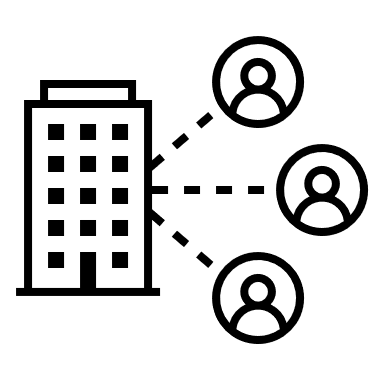 Agenda
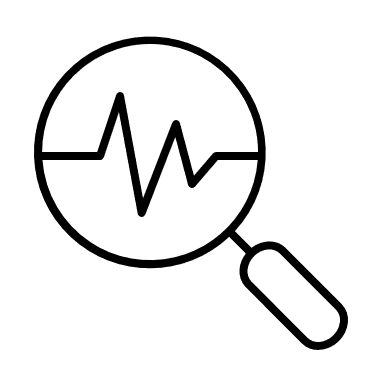 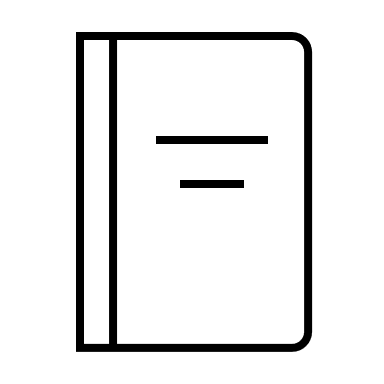 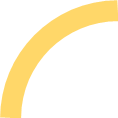 Próximos Passos Auditoria BSM
Follow-up Fase 2 da Auditoria ABR
A BSM irá iniciar o processo de follow-up da validação dos Planos de Ação compromissados pelos Participantes como resultado dos apontamentos da Fase 2 da Auditoria ABR
Classificação de Risco de PLD/FTP nos Participantes: Baseado nos resultados das supervisões da BSM a Auditoria irá construir matriz de risco com métricas que auxiliem Participantes para monitoramento contínuo da ABR
Webinar RCVM50: A BSM irá promover webinar específico para discutir as lições aprendidas com o mercado, considerando os aprendizados obtidos nas auditorias e necessidade de aprimoramento contínuo da governança dos Participantes  
Divulgação do Escopo de Auditoria ABR – Fase 3: A BSM irá comunicar aos Participantes o escopo a ser observado na Fase 3 da Auditoria ABR
Set/2022
A partir de início de 2023
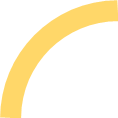 Follow-Up Auditoria BSM
A Auditoria da BSM irá avaliar o cumprimento dos planos de ação, firmados por cada Participante, referentes a auditoria da ABR efetuada em 2021, considerando o seguinte escopo:
Classificação de Risco
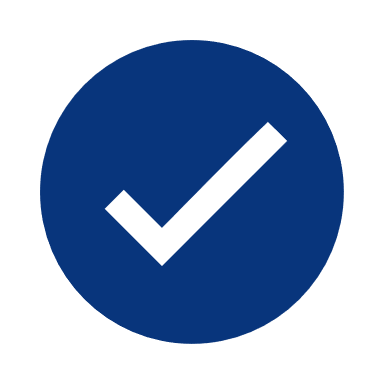 Atualização Cadastral
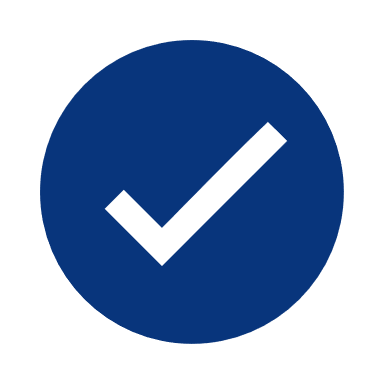 Monitoramento dos Perfis de Risco
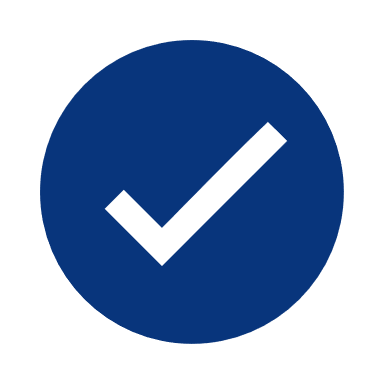 Identificação Beneficiário Final – INR
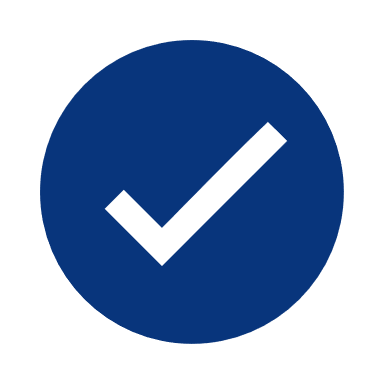 Responsabilidades Alta Administração
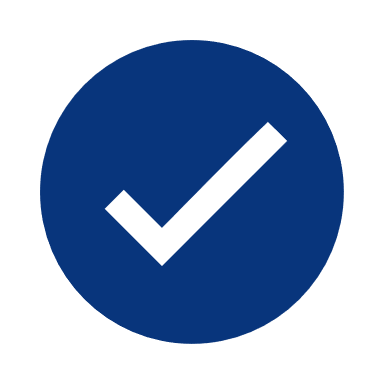 Programas Treinamento / Qualificação
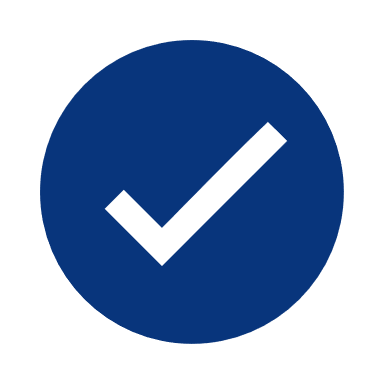 Avaliação Interna de Risco – AIR
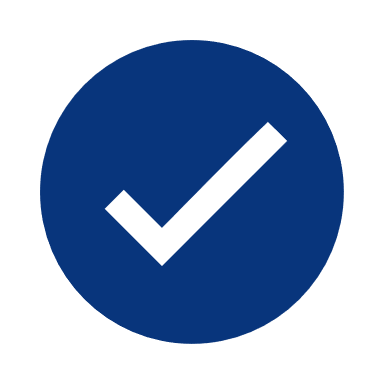 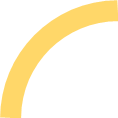 Matriz de classificação de Risco
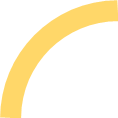 Webinar BSM – Lições Aprendidas RCVM50
Iremos compartilhar os aprendizados obtidos nas supervisões da BSM
A responsabilidade da Alta Administração na melhoria contínua da Abordagem Baseada em Risco é crucial para a construção de um ambiente de controles internos eficaz, preventivo e seguro para o mercado de capitais
Inteligência no monitoramento transacional  é fonte de retroalimentação da classificação de riscos, com o uso de tecnologias e tratamento de dados
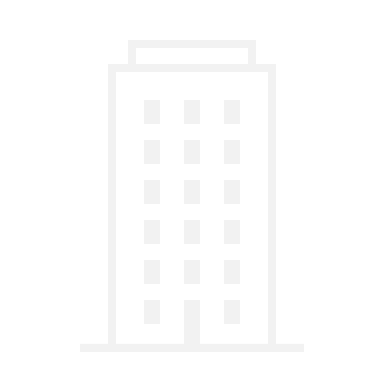 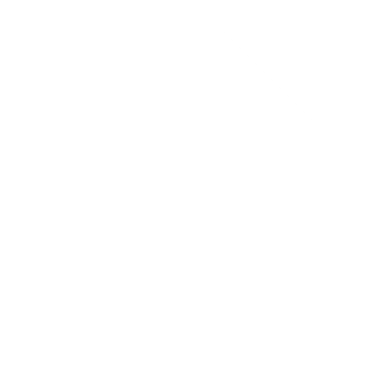 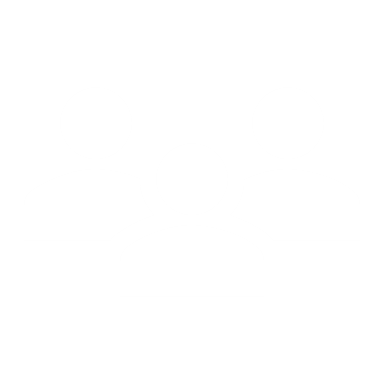 Alertas de atipicidades não devem ser descartados considerando apenas a avaliação de risco do cliente
O processo de Conheça seu Cliente torna-se cada vez mais relevante para aprimorar a gestão de riscos
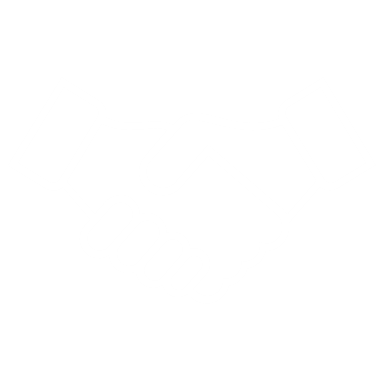 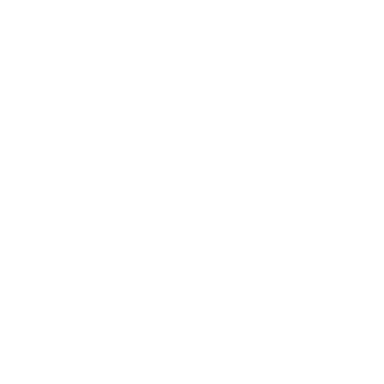 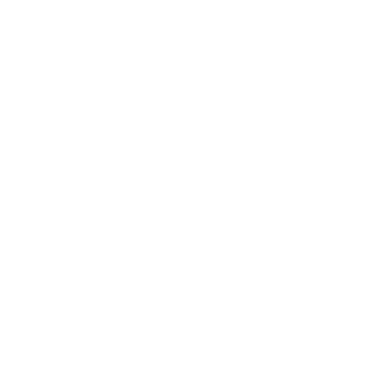 A Abordagem Baseada em Risco evoluirá a medida que  o mercado investir em qualificação dos profissionais nas linhas de defesa
Efetividade na gestão de riscos não deve ser confundida com quantidade .de alertas/comunicações, mas com qualidade dos sistemas de monitoramento
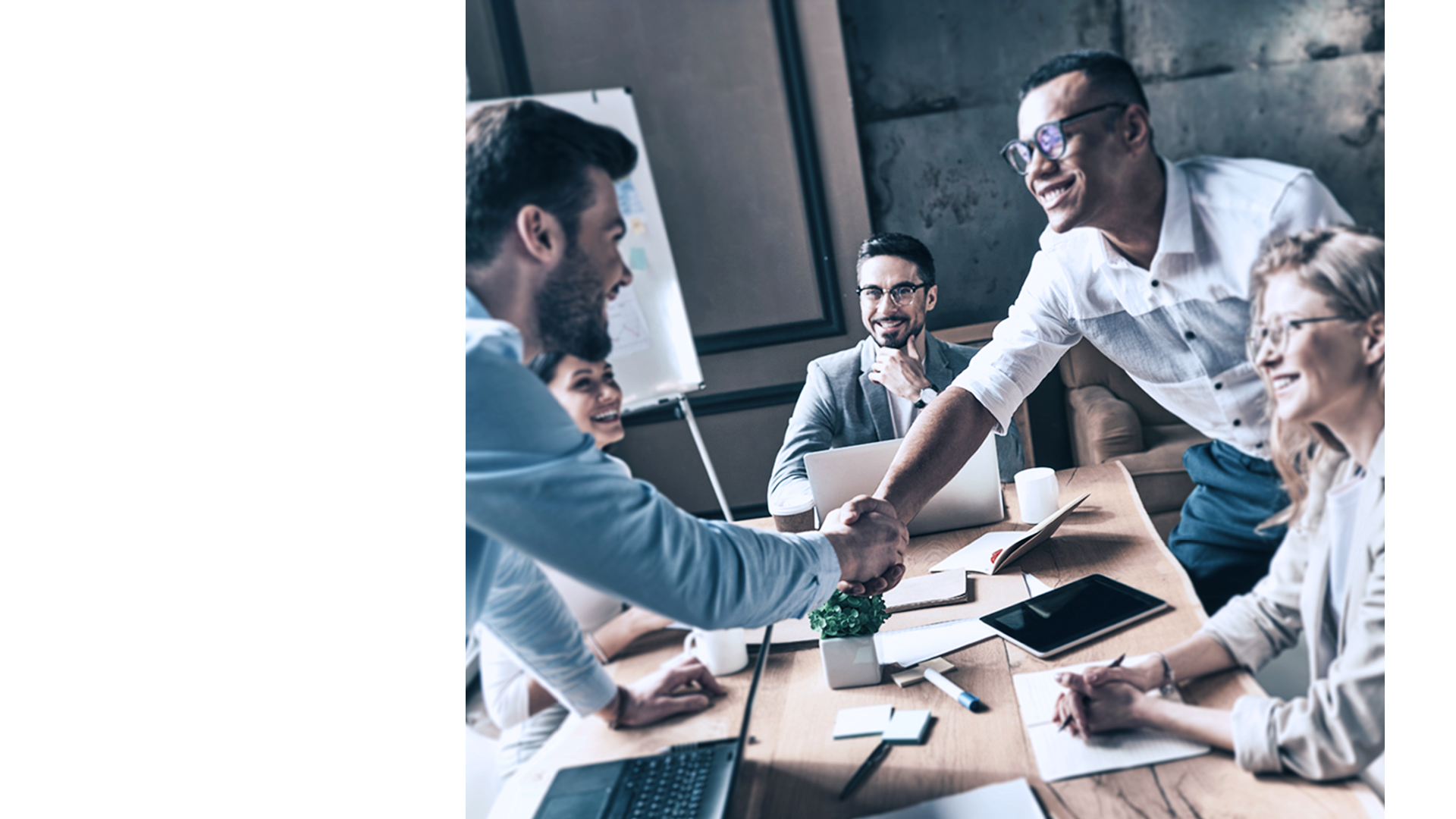 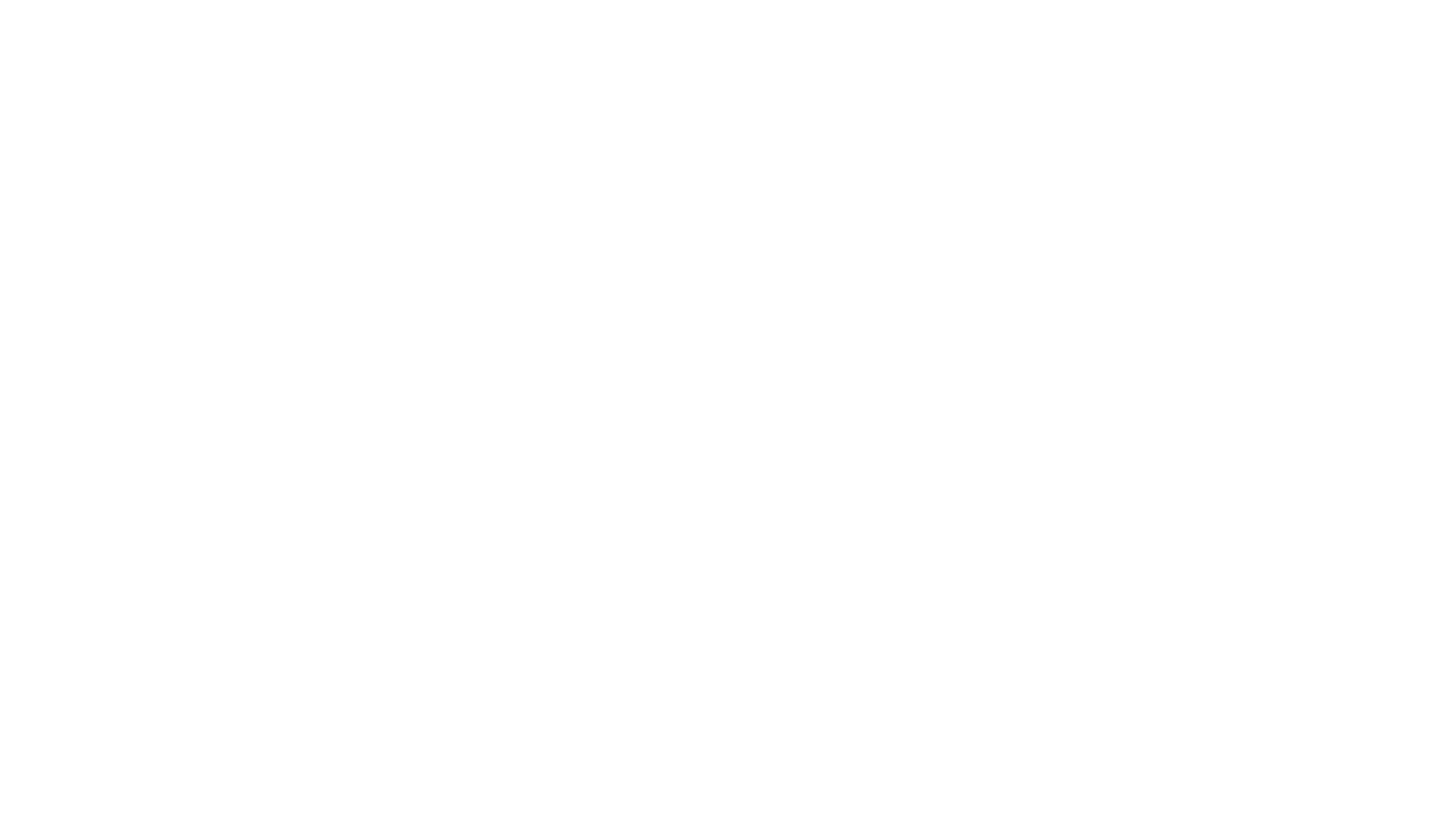 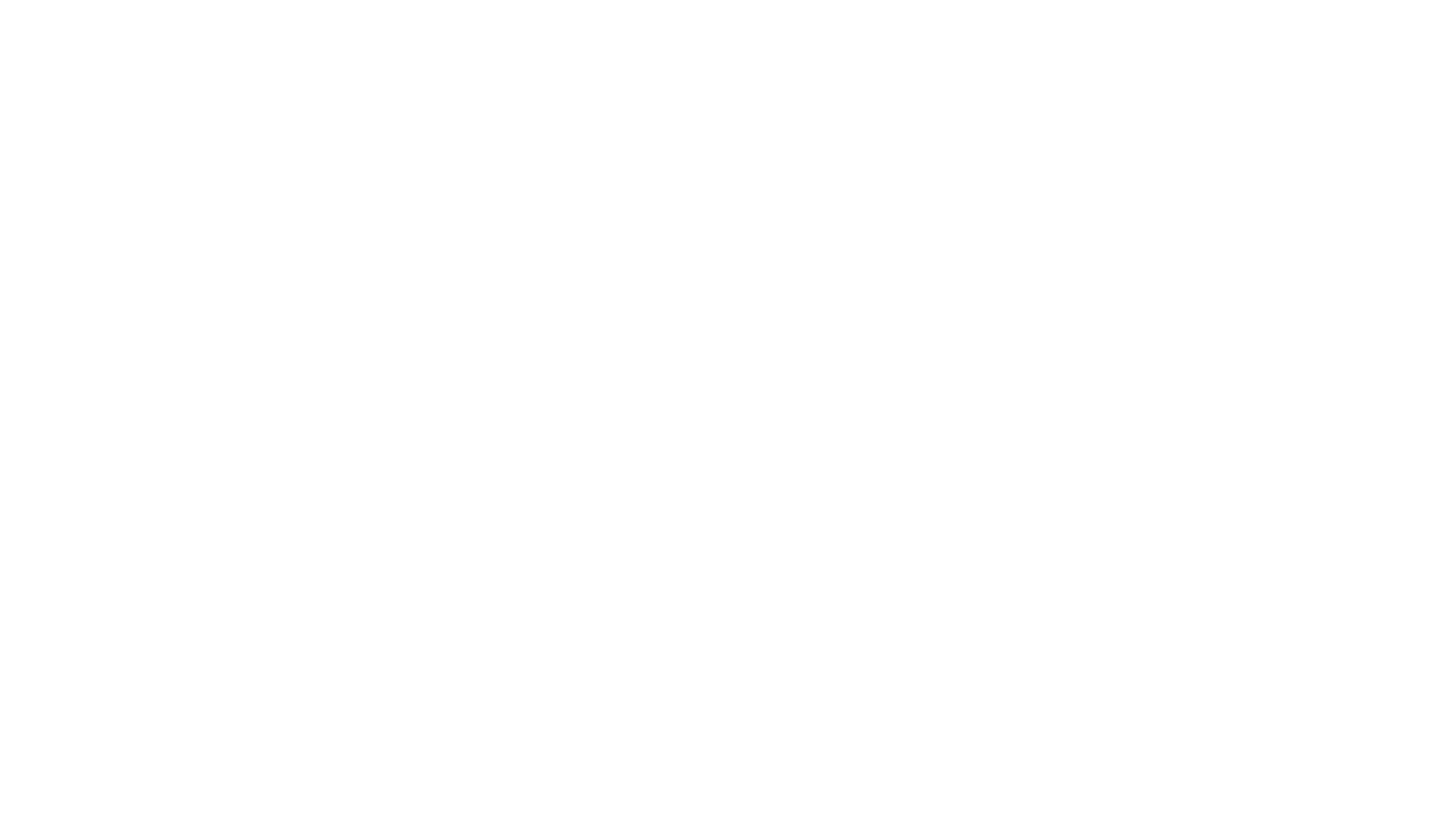 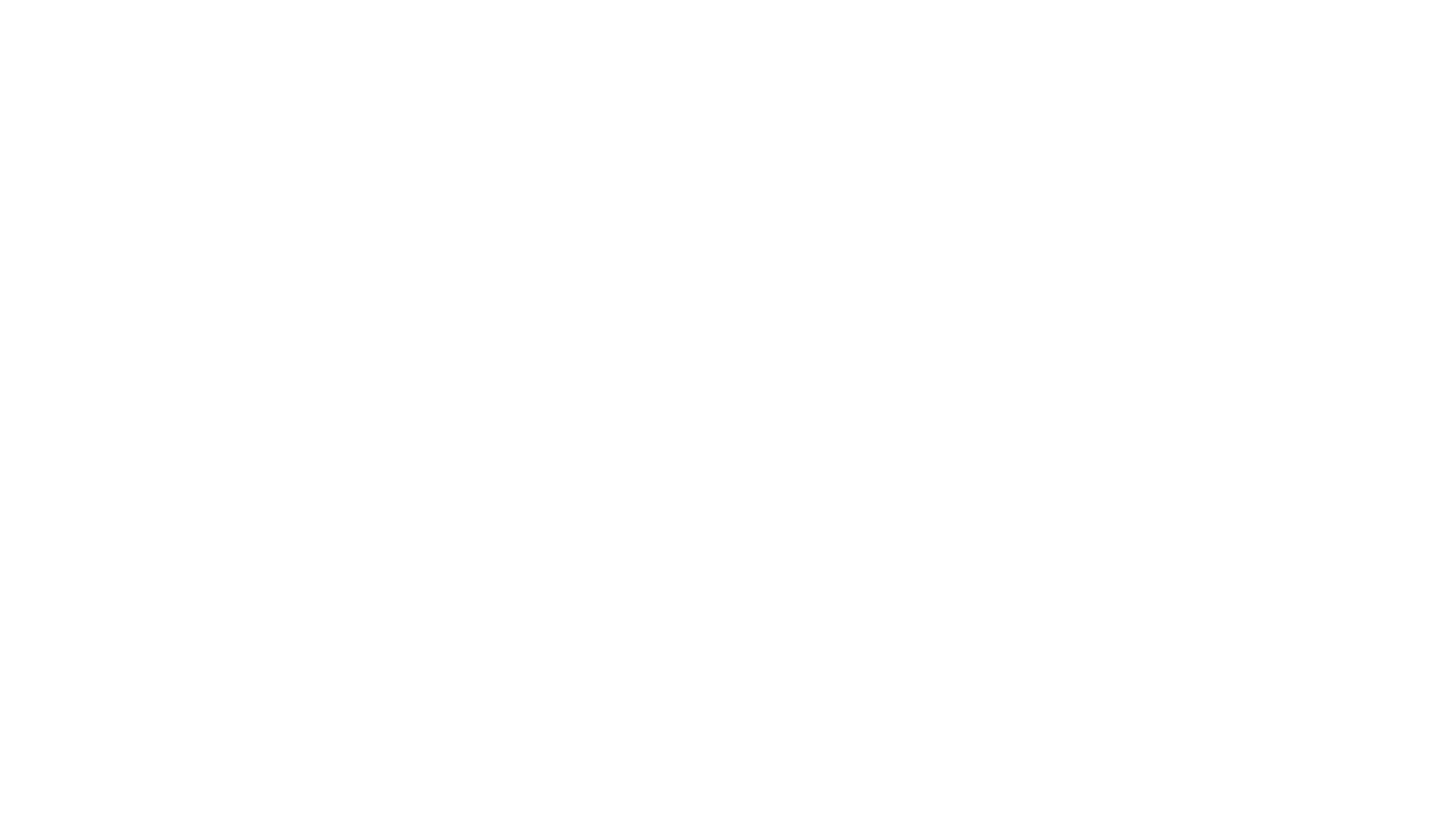 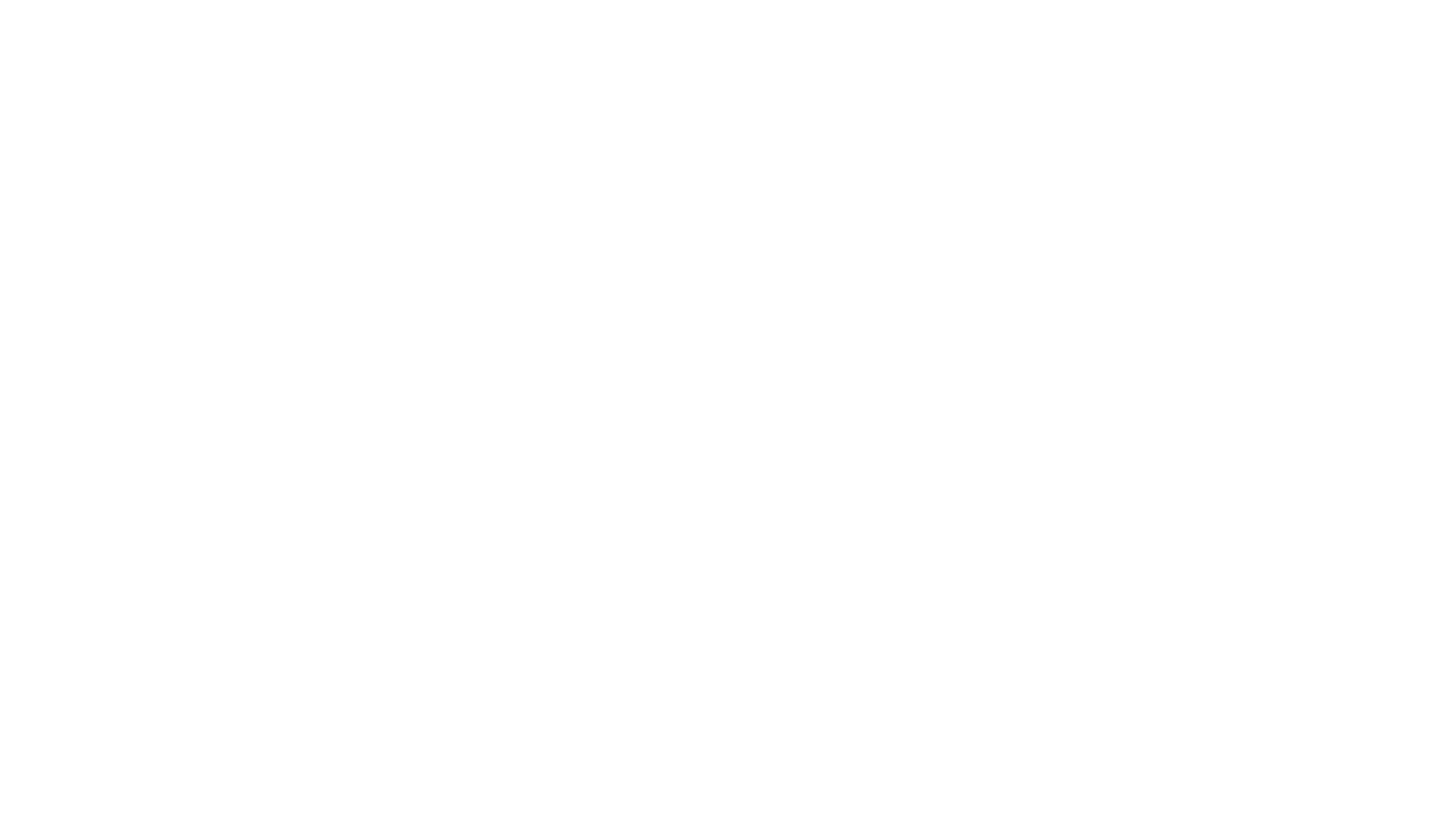 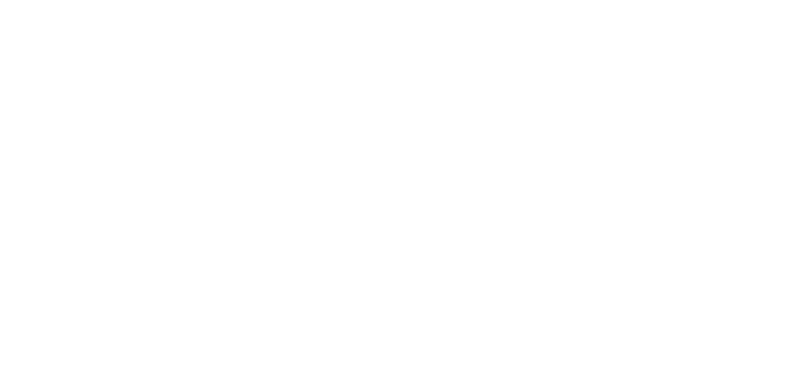 O CAMINHO CERTO É SEMPRE
O MELHOR CAMINHO